National Hydrology Project
SPMU Rajasthan
SPMU staff
Funds status
Funds received
Expenditure made
2016-17 -95.75 Lakhs 
2017-18- 631 Lakhs 
Total
726.75 Lakhs
2016-17- Nil
2017-18- 10.4 Lakhs till date
Component-wise Fund Allocation
MAJOR Procurement Item
Procurement in 2016-17
Procurement in 2017-18
Physical Progress
Three trainings completed successfully.
Establishment of SPMU is underway.
SPMU is constituted & staff deputed.
All the historical rainfall data for past 100 years has been filled in e-Swis.
Bid preparation for Hydromet, SCADA and consultancy hiring is under progress.
PDS proposals are also under revision as per MoWR  reviews.
Status of Bid document
Bid ready to be floated
NCB for RTDAS (Hydromet network has been identified and same is under discussion with CWC. After finalisation of network, bid will be floated.)
Bid under preparation
SCADA
Hiring of experts
Data digitization
State WRIS.
Studies/ PDS
Proposals of nine PDS were prepared and submitted to NIH, Roorkee for review.
Observations from NIH, Roorkee are received for all the PDS and preparation of revised proposals are under progress.
Following three PDS will be taken up during FY 2017-18:
Rainfall- Runoff modelling
Demand based irrigation
Water availability , dynamic LULC pattern and water quality for Bisalpur project
E-SWIS
Rain gauge
Stations made for 550 stations
Series made for 550 stations
Historic data entered for all 550 stations from 1957-2016
Data entry done online on a daily basis from this monsoon season
Tank gauge
Stations made for 822 stations
Series made for 822 stations
Data entry done online on a daily basis from this monsoon season
Historic data entry for gauge and capacity is not going on because of certain issues with eSWIS software.
[Speaker Notes: Format Series for Hydrological daily not available.
Capacity series ( confusion between RCC and RCH)]
Status of Hydromet stations
Following number of stations are finalised by SPMU, Rajasthan after meetings with CWC and regional offices of CWC and IMD. However, revised instrument’s location need to be finalised by CWC, New Delhi.
Following instruments are taken up for Phase I 
ARG- 147
AWLR( G&D site)- 30
AWLR (Dam)- 86
DWLR( GW)- 150 
AWS- 5
Status of state WRIS
To develop state WRIS, SPMU Rajasthan has started collecting historical data .
Preparation of bid of data digitization is under process.
Preparation of different formats are under process for data analysis, report generation etc.
Preparation of TOR of state WRIS is under progress.
Status of PFMS, STEP,GEM
SPMU, Rajasthan has already registered under PFMS. 
Due to certain issues, still we are unable to use this PFMS system for which assistance from NPMU is required.
Registration for STEP has been done & one bid has been entered .
Primary & secondary id’s for GEM has been created & process of procurement through GEM will be done accordingly.
Other issues
E-SWIS
Format for uploading of data for tank gauge ( Hydrological daily) isn’t available on the software. 
Option for bulk uploading of data in excel format is unavailable.
International study tours should be allowed under PDS so that concerned person with the study may get exposure to the bigger picture of the subject.
All the tours made by SPMU staff under NHP shall be allowed to travel by air regardless of their eligibility criteria of state.
Way forward
Every drop of water should be measured and tracked.
Dissemination of all hydro-meteorological data to public and stakeholders. 
Automation of dams and canal system 
Real time decision support system for all basins.
Development of GIS interface for all type of data.
E library for data, studies, reports
[Speaker Notes: Improved rainfall measurement system, flow measurement on river and canal & storage measurement of surface and ground water. Not only it is measured but tracking of movement of water. Thus to know the water budgeting at each basin level. quality
Vital information related to water must be shared through the internet as well as on mobiles to farmers, researchers, and stakeholders so that they can plan their resources efficiently.
Automation of dams and canal operations is a very important aspect. This is necessary as during disasters, we must be able to operate dams and canals in real time so that severity of the disaster can be mitigated. Apart from this, there are also various advantages such as safe and quick operation, effective surveillance and better water diversion. 
This is a need of hour that we must have real time decision support system to face flood disasters and drought conditions. RTDSS will be helpful in alerting people before floods occur so that evacuation can take place before matters become worse. Similarly, in drought conditions, we can plan our resources for optimum utilisation.]
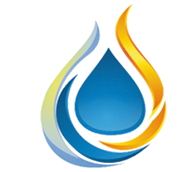 Thanks